Профессия врача - служить людям, оказывая медицинскую помощь, честно исполняя свой врачебный долг, постоянно совершенствуя свое профессиональное мастерство, спасая жизни людей.
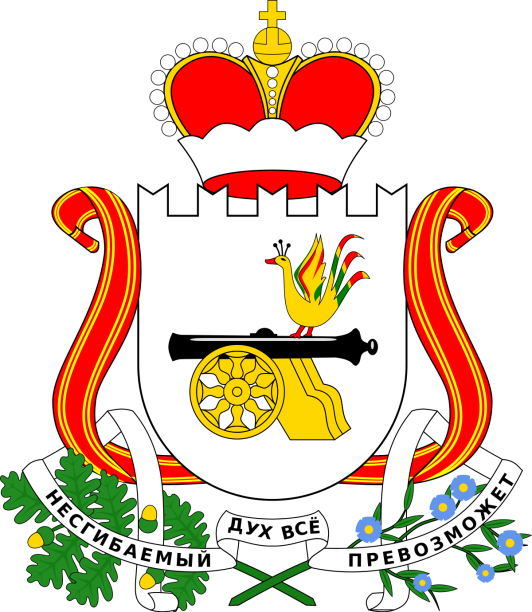 Стань частью команды - заключи договор о целевом обучении!
Смоленская область нуждается в молодых, энергичных специалистах которые захотят и смогут внести свой вклад в развитие смоленского здравоохранения.
Свяжитесь с нами!
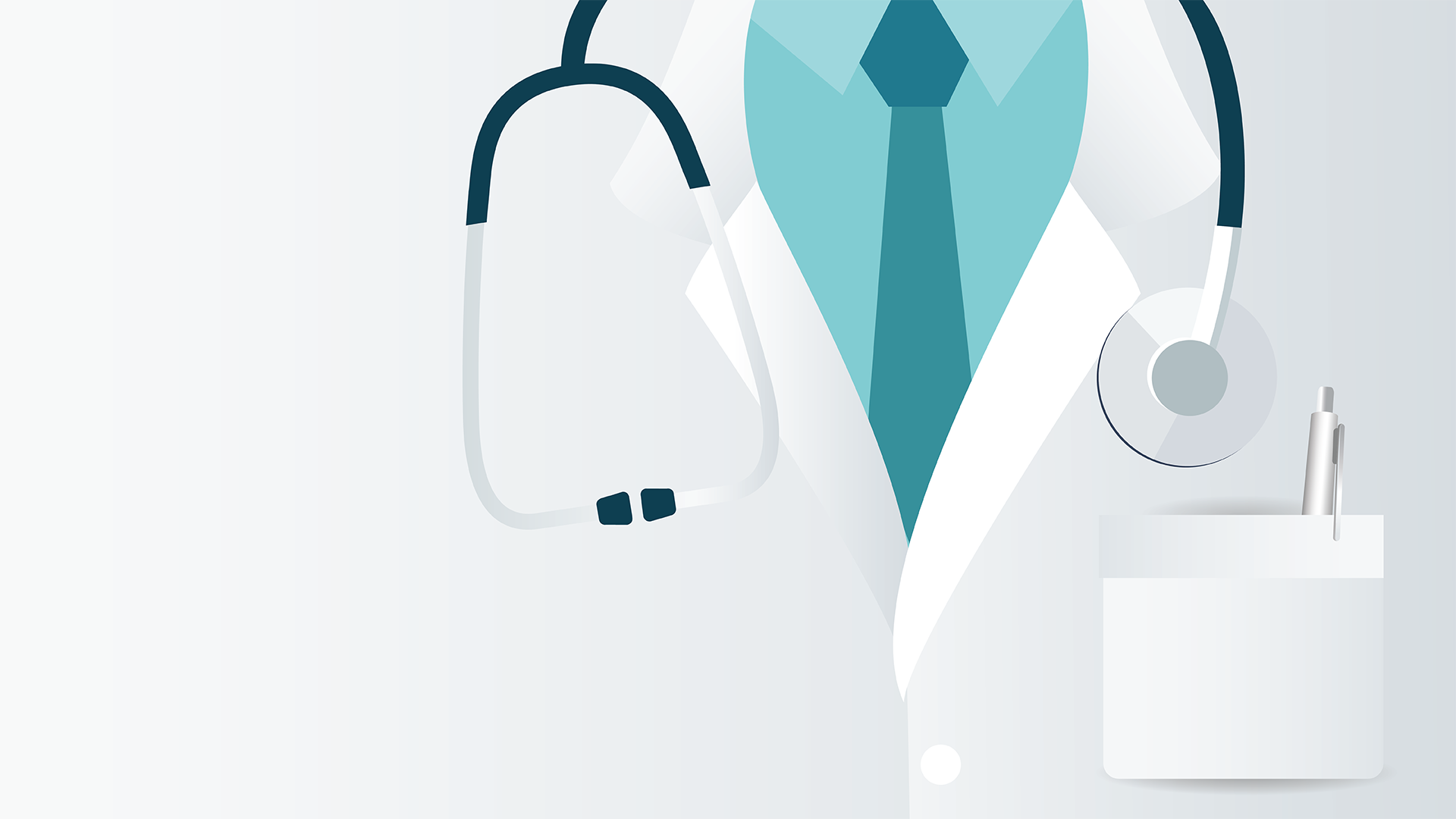 Адрес: 214008, РФ, г. Смоленск, пл. Ленина, д. 1
Наши социальные интернет-площадки:
zdrav-smolensk.ru
vk.com/depzdrav67sml
t.me/zdravsmol
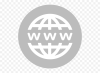 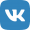 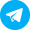 Контактные телефоны:
8 (4812) 29-22-05
8 (4812) 20-49-22
Целевое обучение с целью получения высшего медицинского или фармацевтического образования, освоения программ ординатуры.
Программа «Земский доктор»
После завершения обучения по целевому договору, трудоустроившись по своему желанию на работу в областное государственное учреждение здравоохранения, расположенное в месте проживания: в сельские населенные пункты, либо рабочие поселки, либо поселки городского типа, либо города с населением до 50 тыс. человек, возможно стать участником программы «Земский доктор», получить выплату в размере 1 млн. рублей.
Организация работы по заключению договоров о целевом обучении с целью получения высшего медицинского или фармацевтического образования, освоения программ ординатуры проводится в соответствии с постановлением Правительства Российской Федерации от 13 октября 2020 г. № 1681 «О целевом обучении по образовательным программам среднего профессионального и высшего образования».
Договором о целевом обучении устанавливается, что обязательства заказчика по трудоустройству гражданина будут исполнены посредством заключения трудового договора с гражданином или заключения трудового договора между гражданином и организацией-работодателем на срок, составляющий не менее 3 лет.
В случае неисполнения предусмотренных договором о целевом обучении обязательств по обучению и (или) осуществлению трудовой деятельности гражданин обязан:
Заключив договор о целевом обучении, гражданин приобретает право на получение ежемесячной денежной выплаты. Размер ежемесячной денежной выплаты составляет 3 000 рублей.
возместить заказчику в полном объеме расходы, связанные с предоставлением мер поддержки;
выплатить штраф в размере расходов федерального бюджета, осуществленных на обучение гражданина в организации, осуществляющей образовательную деятельность по образовательным программам высшего образования за счет средств федерального бюджета. Штраф выплачивается организации, осуществляющей образовательную деятельность по образовательным программам высшего образования за счет средств федерального бюджета, в которой гражданин обучался в соответствии с договором о целевом обучении.
Меры социальной поддержки после завершения обучения:
Для молодых специалистов, завершивших обучение по договорам о целевом обучении и трудоустроенных в медицинские организации, подведомственные Департаменту за счет средств областного бюджета реализуются следующие меры социальной поддержки:
предоставление единовременного денежного пособия в размере 200 тыс. руб. врачам, обучавшихся на условиях целевого обучения;
денежная компенсация за наем жилья 10 000 рублей – для работников, обучавшихся на условиях целевого обучения;
ежемесячные денежные выплаты (10 000 рублей врачам-анестезиологам-реаниматологам, 5000 рублей врачам выездных бригад отделений экстренной и планово-консультативной помощи, выездных анестезиолого-реанимационных (неонатальных) бригад скорой медицинской помощи; 
ежемесячные выплаты врачам скорой медицинской помощи, имеющим стаж работы менее 3 лет (5000 рублей);
предоставление служебного жилья.
Информация о порядке заключения договоров о целевом обучении, нормативно-правовые акты размещены на официальном сайте Департамента Смоленской области по здравоохранению в информационно-телекоммуникационной сети «Интернет» по адресу: 
http://zdrav-smolensk.ru/for-specialists/targeted-training/ вкладка «Целевое обучение».
Телефоны для получения дополнительной информации по вопросу заключения  договора о целевом обучении: (4812) 29-22-05, 20-49-22.